蒸発速度
律速過程を組み合わせたら
ぬれた服は冷たい
ここまでの話
水が蒸発して服を冷やす。
冷たい
冷たくない
水の蒸発する
速さは？
モデル
ここまでの話
水面での水分子
仮定！
水面に100%吸着
仮定！
衝突
水
30℃
1気圧
湿度 100%
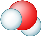 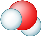 いつでもこの数
飛び出す
蒸発
湿度100%のとき
飛び込む数=飛び出す数
重力は無し
仮定！
湿度0%のときの蒸発速度
ここまでの話
蒸発速度5.7mm/秒
1m
水
30℃
1気圧
湿度 0%
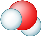 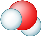 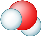 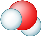 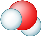 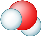 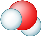 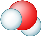 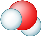 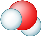 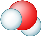 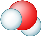 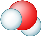 早すぎ！
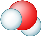 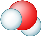 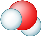 乾くの早すぎ！
モデルの改善
ここまでの話
水分子は①平均自由行程の範囲で往復するため、拡散で全体に充満する
→拡散律速のモデル

水分子は水面に100% ②吸着しないかもしれない
→界面律速のモデル

③蒸発の潜熱で気温は下がるため、30.40gも蒸発しない
→水側に熱源を想定
ここを検討した
水
空気
30℃
1気圧
湿度 0%
熱源
水分子の拡散モデル
ここまでの話
30℃の空気と水の壁と30℃の熱源
水
空気
30℃
1気圧
湿度 0%
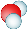 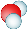 熱源
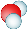 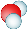 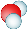 拡散で全体に
充満する
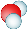 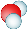 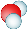 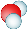 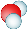 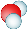 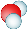 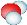 水分子は
平均自由行程の
範囲で往復
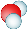 日記： (参照日2018年10月21日)[水の気化熱でどれだけ涼しくなるのか]水蒸気の拡散係数　水蒸気の拡散時間

※このイラストは大きさが不正確
モデルの改善結果
ここまでの話
水分子は①平均自由行程の範囲で往復するため、拡散で全体に充満する
→拡散律速のモデル
1m
1m
理想気体
衝突する気体
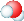 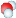 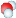 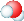 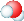 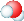 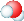 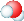 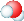 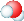 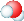 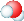 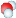 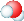 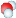 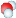 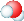 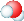 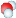 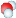 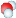 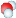 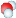 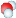 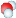 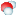 水
水
空気
空気
30℃
1気圧
湿度 0%
30℃
1気圧
湿度 0%
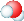 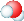 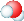 水蒸気濃度
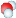 熱源
熱源
モデルの改善
モデルの改善
水分子は①平均自由行程の範囲で往復するため、拡散で全体に充満する
→拡散律速のモデル

水分子は水面に100% ②吸着しないかもしれない
→界面律速のモデル

③蒸発の潜熱で気温は下がるため、30.40gも蒸発しない
→水側に熱源を想定
今回はここを検討
水
空気
30℃
1気圧
湿度 0%
熱源
水分子が水面に当たったとき
界面律速のモデル
水面の水分子がランダムな向きならば
水
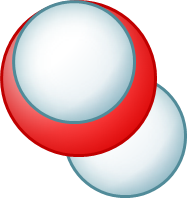 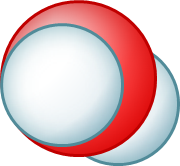 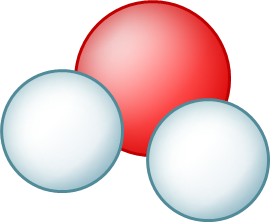 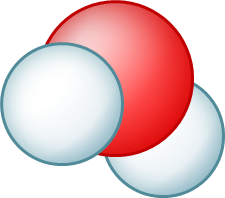 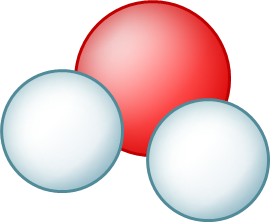 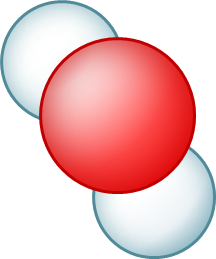 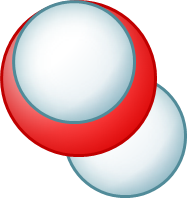 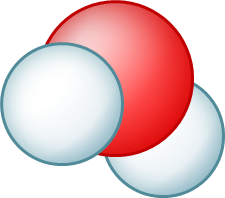 ぶつかったところにくっつく
ごちゃごちゃ
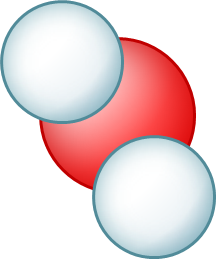 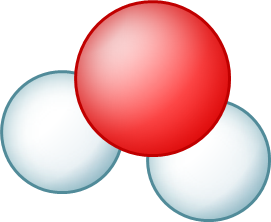 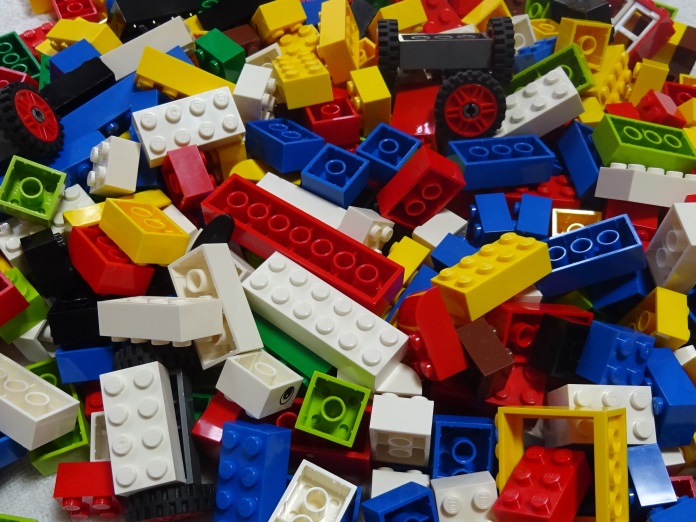 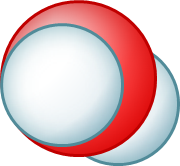 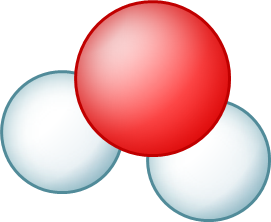 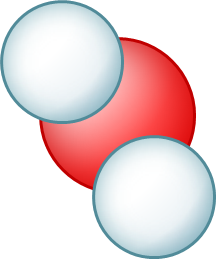 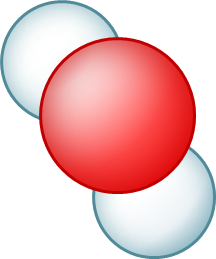 無造作に積んだ
レゴブロックの
並び方
表面張力があると
界面律速のモデル
水面の水分子は表面に沿って2次元構造
界面律速のモデル
水
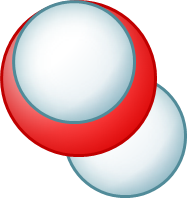 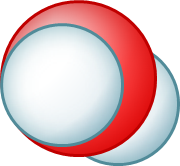 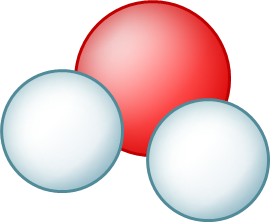 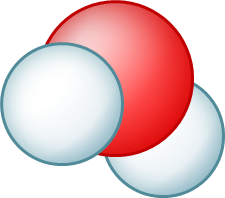 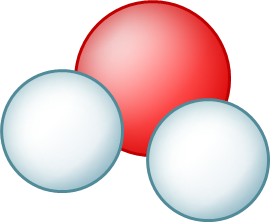 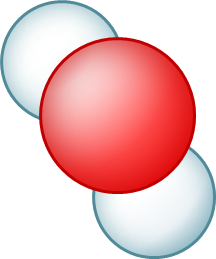 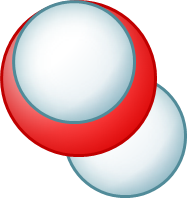 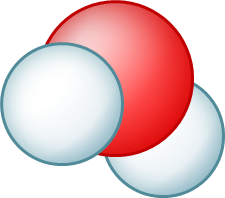 表面が
つるつる
場所や角度によって
跳ね返される
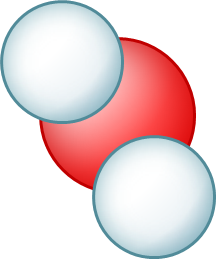 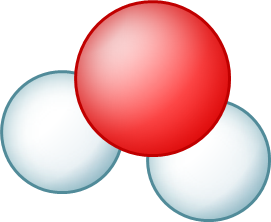 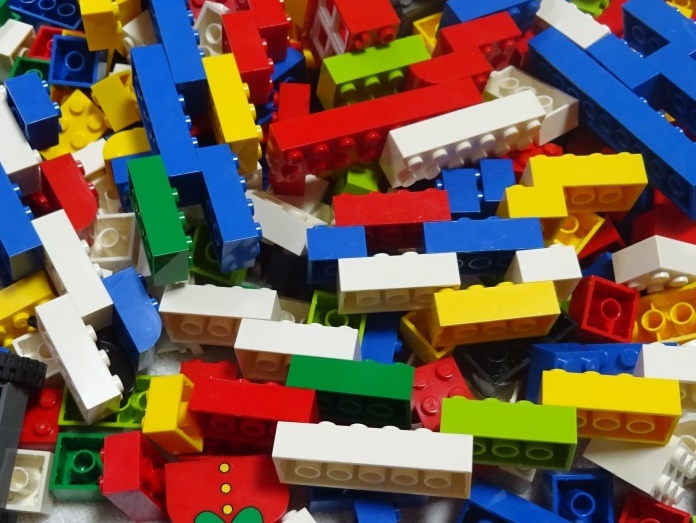 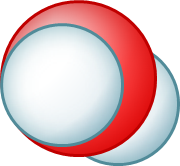 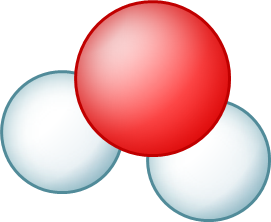 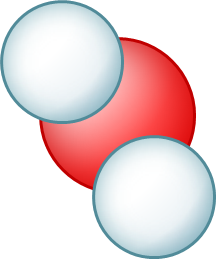 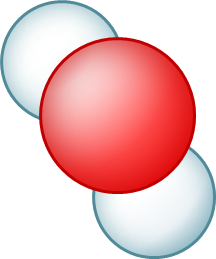 仮定変更！
組み立てた
レゴブロックの
並び方
モデル
ここまでの話
水面での水分子
水面に100%吸着
仮定！
衝突
水
30℃
1気圧
湿度 100%
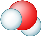 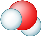 いつでもこの数
飛び出す
蒸発
湿度100%のとき
飛び込む数=飛び出す数
仮定！
※このイラストは大きさが不正確
界面律速のモデル
界面律速のモデル
水面での水分子
仮定変更！
吸着率をα
衝突
水
30℃
1気圧
湿度 100%
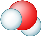 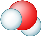 いつでもこの数
飛び出す
蒸発
湿度100%のとき
吸着する数=飛び出す数
仮定！
※このイラストは大きさが不正確
理想気体水分子が水面に飛び込む数
ここまでの話
1m
水
30℃
1気圧
湿度 100%
1分子が187回衝突
水分子30.40g
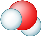 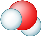 ※このイラストは大きさが不正確
水分子が水面から飛び出す数
界面律速×理想気体
1m
水
30℃
1気圧
湿度 100%
1分子が187回衝突
水分子30.40g
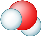 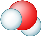 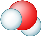 ※このイラストは大きさが不正確
湿度0%のときの蒸発速度
界面律速×理想気体
1m
水
30℃
1気圧
湿度 0%
30℃
1気圧
湿度 100%
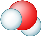 水分子0g
水分子30.40g
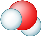 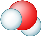 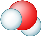 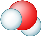 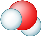 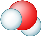 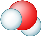 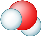 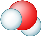 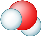 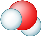 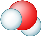 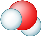 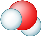 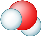 αはどのくらい？
※このイラストは大きさが不正確
吸着率
過飽和度！
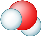 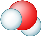 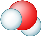 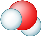 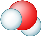 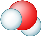 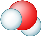 参考： (参照日2019年07月8日)氷の成長速度　黒田登志雄(1984).『結晶は生きている　～ その成長と形の変化のしくみ ～』サイエンス社　p.96
※このイラストは大きさが不正確
[Speaker Notes: \O()　はランダウ記号というらしい。]
吸着率
参考： (参照日2019年07月8日)氷の成長速度　黒田登志雄(1984).『結晶は生きている　～ その成長と形の変化のしくみ ～』サイエンス社　p.96
※このイラストは大きさが不正確
[Speaker Notes: \O()　はランダウ記号というらしい。]
界面律速と拡散律速があったら
界面律速×拡散律速
蒸発しにくく拡散も遅いとき
水
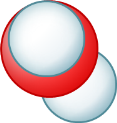 1m
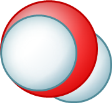 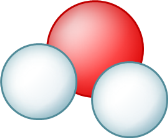 水分子の拡散
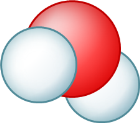 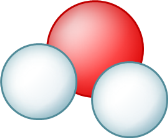 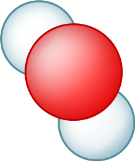 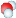 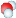 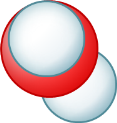 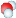 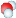 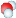 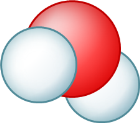 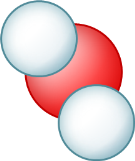 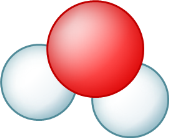 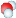 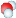 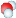 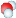 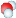 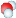 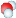 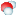 水
空気
30℃
1気圧
湿度 0%
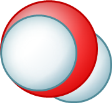 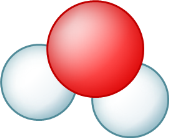 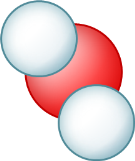 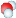 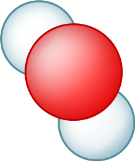 熱源
※このイラストは大きさが不正確
水分子の拡散モデル
ここまでの話
30℃の空気と水の壁と30℃の熱源
水
空気
30℃
1気圧
湿度 0%
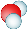 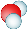 熱源
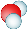 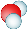 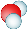 拡散で全体に
充満する
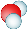 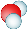 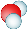 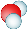 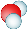 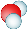 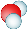 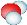 水分子は
平均自由行程の
範囲で往復
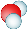 日記： (参照日2018年10月21日)[水の気化熱でどれだけ涼しくなるのか]水蒸気の拡散係数　水蒸気の拡散時間

※このイラストは大きさが不正確
水分子の拡散モデル
界面律速×拡散律速
30℃の空気と水の壁と30℃の熱源
この範囲の飽和時間は？
水
空気
30℃
1気圧
湿度 0%
水分子30.40g
熱源
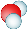 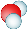 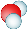 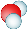 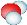 水分子は
平均自由行程の
範囲で往復
日記： (参照日2018年10月21日)[水の気化熱でどれだけ涼しくなるのか]水蒸気の拡散係数　水蒸気の拡散時間

※このイラストは大きさが不正確
水面湿度が100%なかったら
界面律速×拡散律速
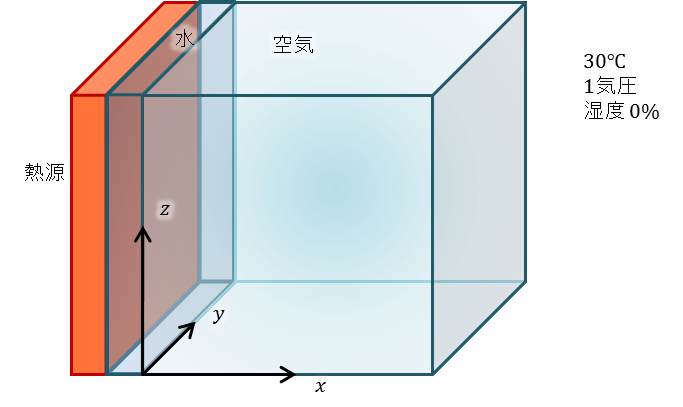 湿度0%
？
[Speaker Notes: もとの矩形波を底上げしたよ。]
拡散方程式と境界条件
界面律速×拡散律速
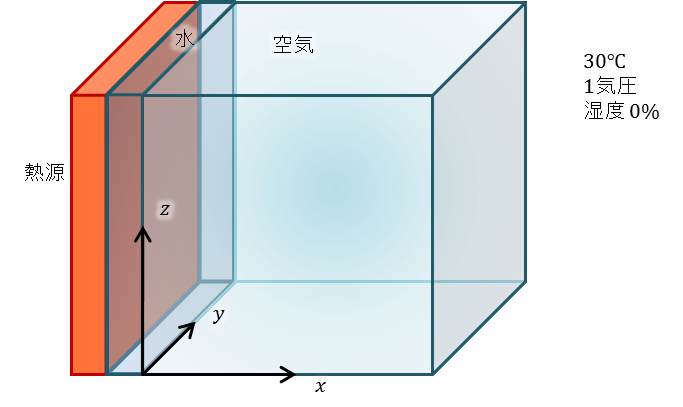 参考： (参照日2019年01月10日)拡散係数　米沢富美子(1986). 『ブラウン運動』共立出版
フーリエ級数展開　大石進一(1989)『フーリエ解析』　岩波書店
[Speaker Notes: 拡散方向をxに限定したとき、水蒸気濃度cの拡散方程式は dc/dt=Dd^2c/dx^2 　拡散方程式から、蒸発した水蒸気が水面近くから空気全体に充満する時間を計算します。 　各辺1mの空気の入った箱があって、箱の側面x=0が水面だとします。熱の拡散を考えなくて良いように、水面側の壁に熱源があって、水面は30℃に保ちます。 　一定温度で水面から蒸発する水分子の数は、一定と仮定します。 　水蒸気濃度cの拡散方程式は dc/dt=Dd^2c/dx^2]
水面での境界条件
界面律速×拡散律速
密度の半分が飛び込む方向、
という仮定がまずい。
これだと、今までの拡散の式が
うまくいかないね(T_T)
参考：  (参照日2019年04月30日)フィックの法則　フィックの法則 - Wikipedia